Почему Луна бывает разной?
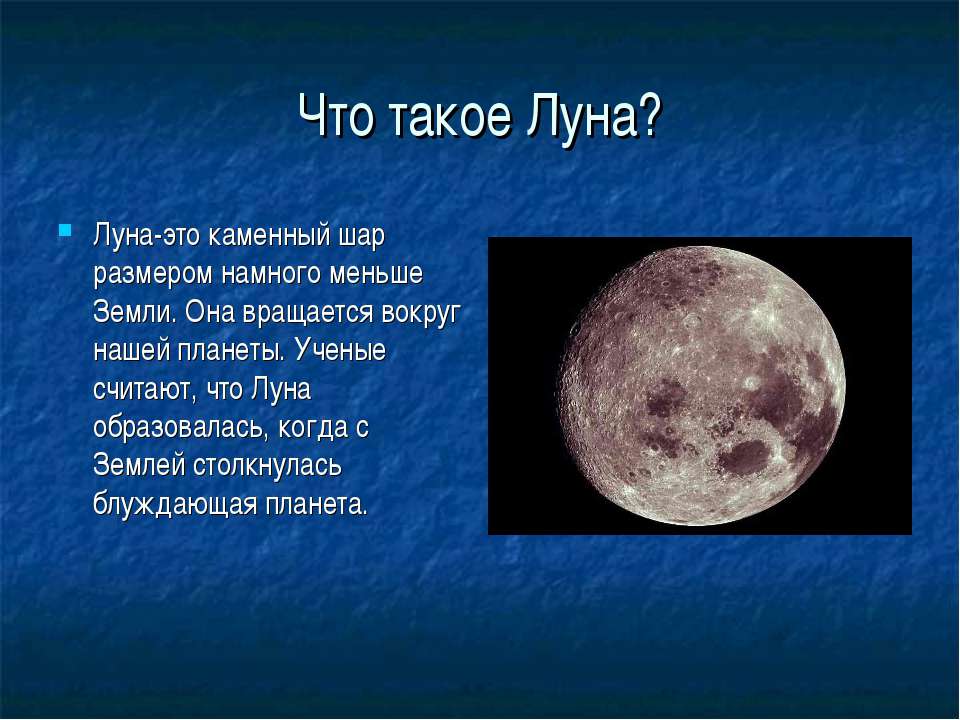 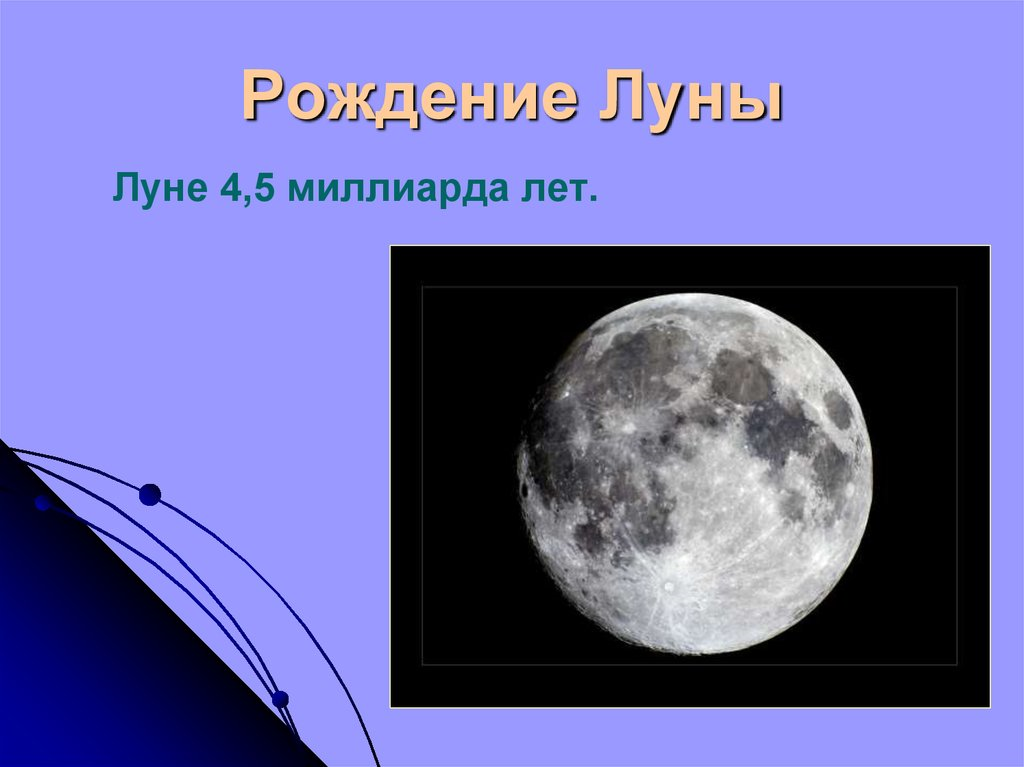 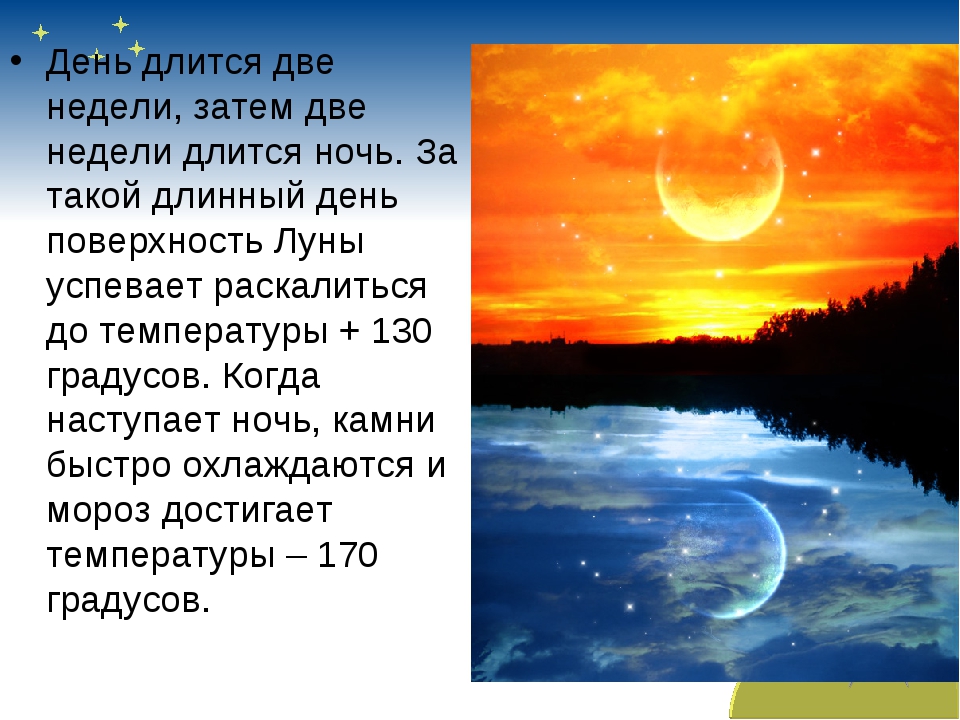 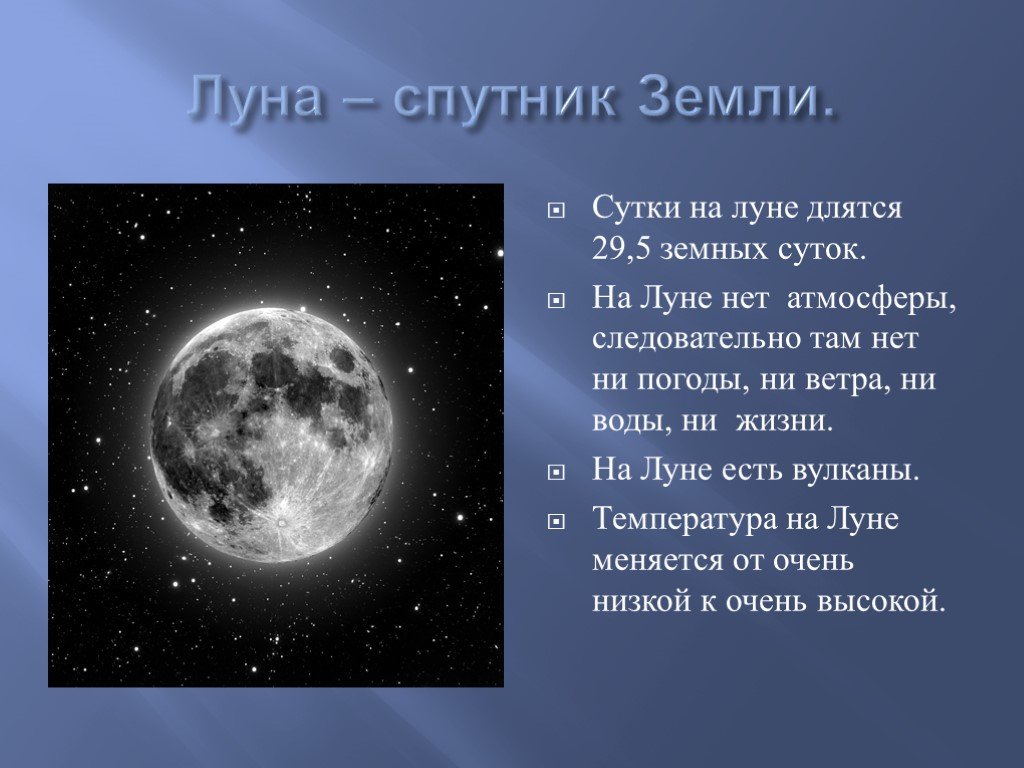 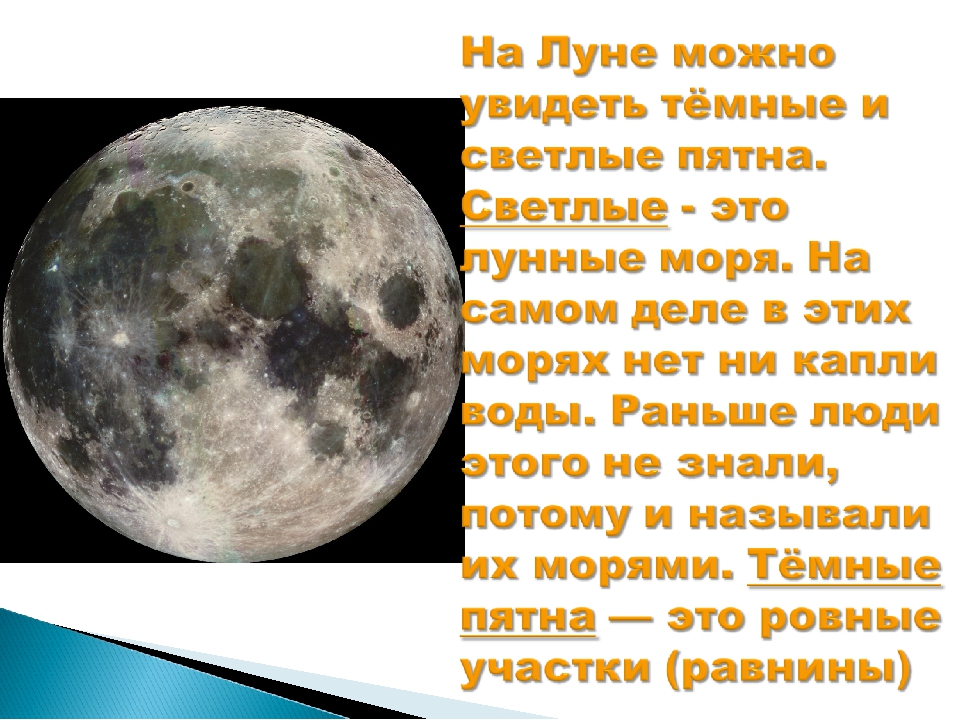 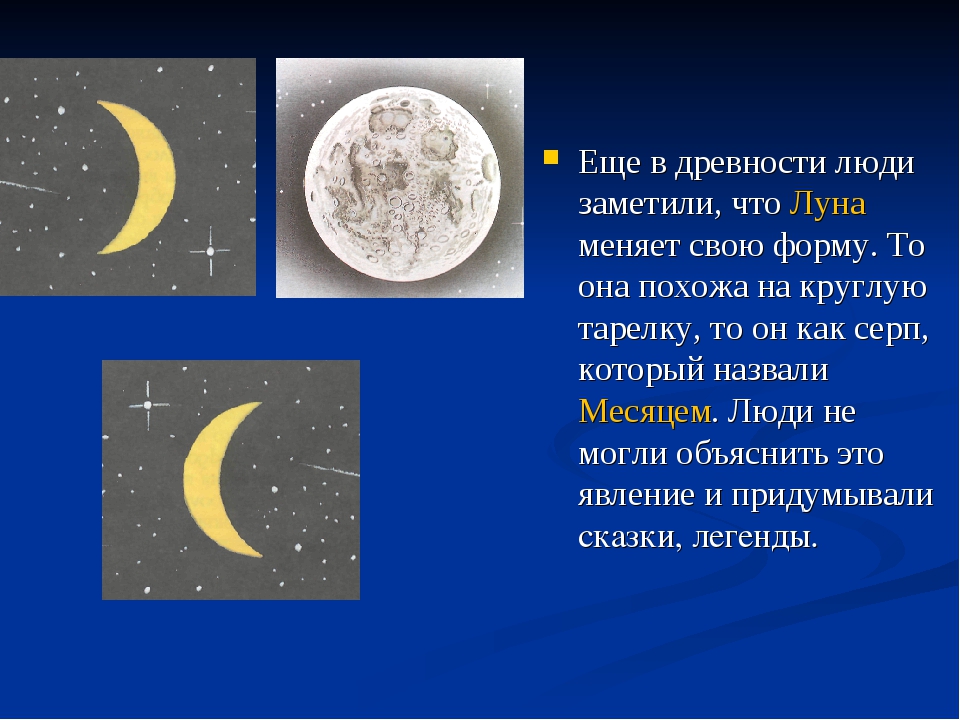 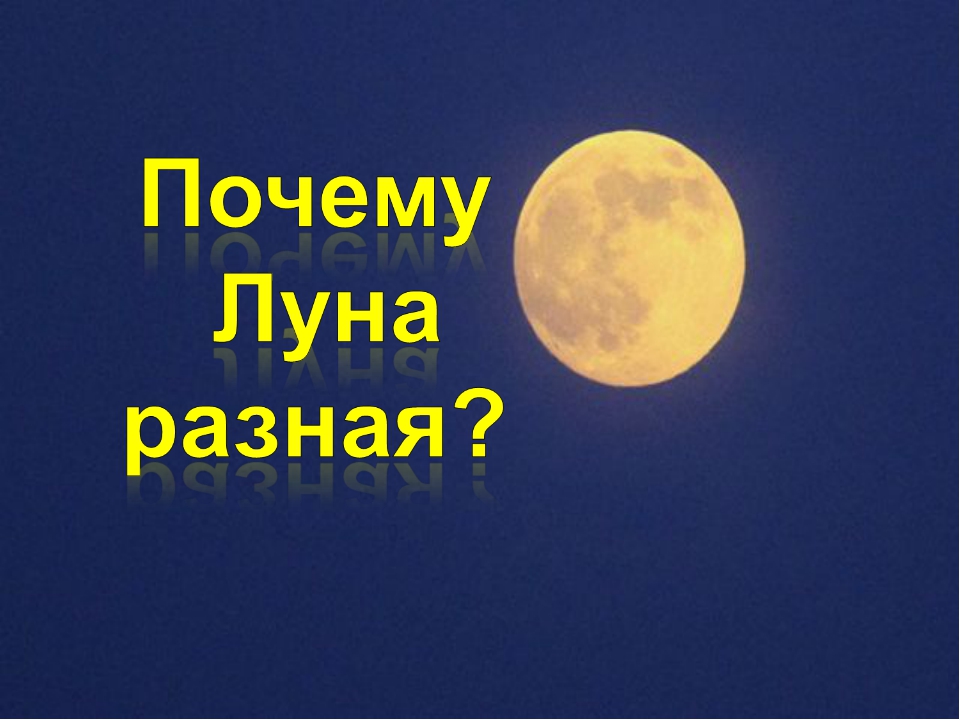 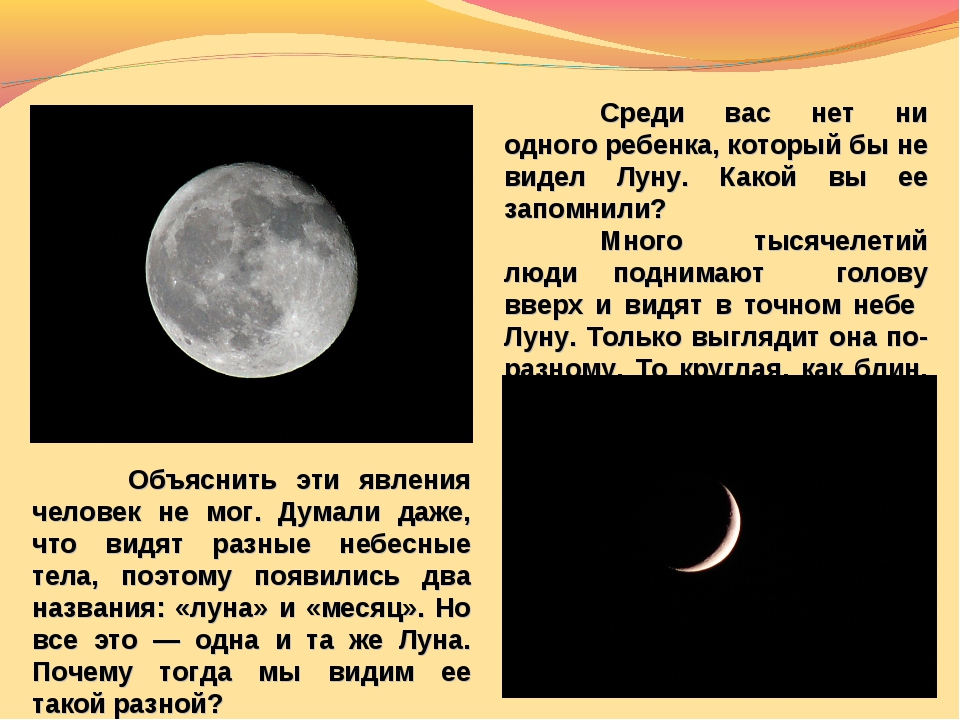 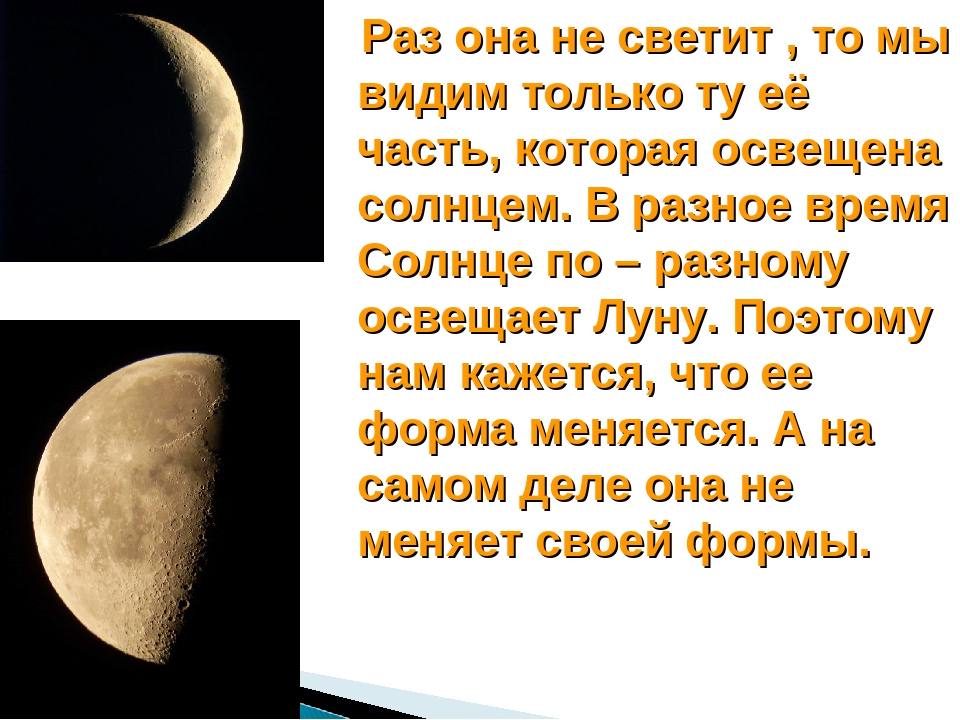 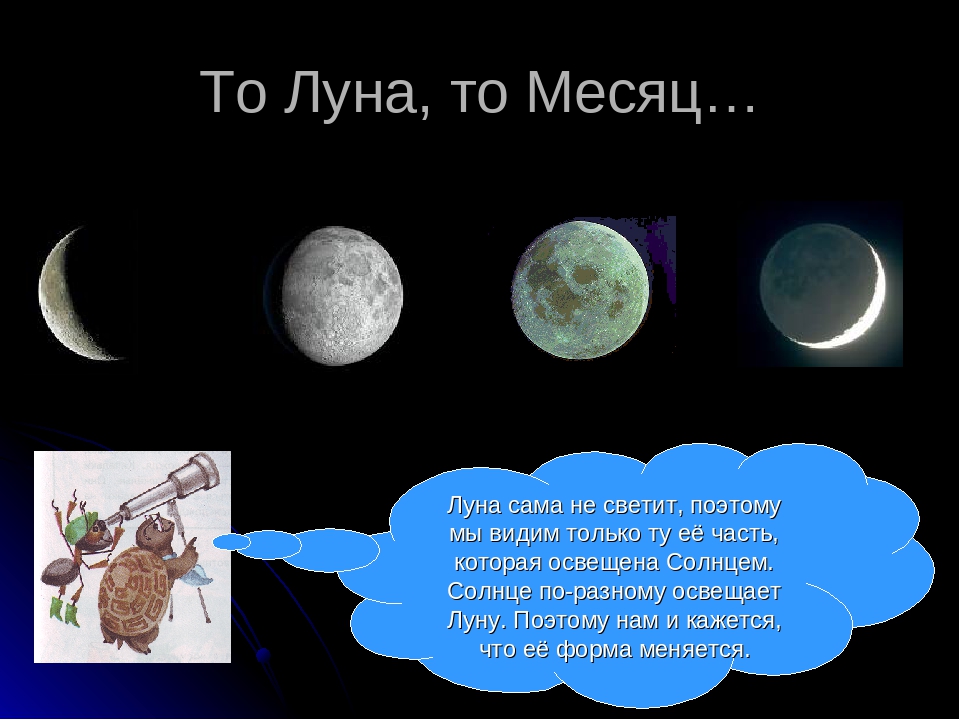 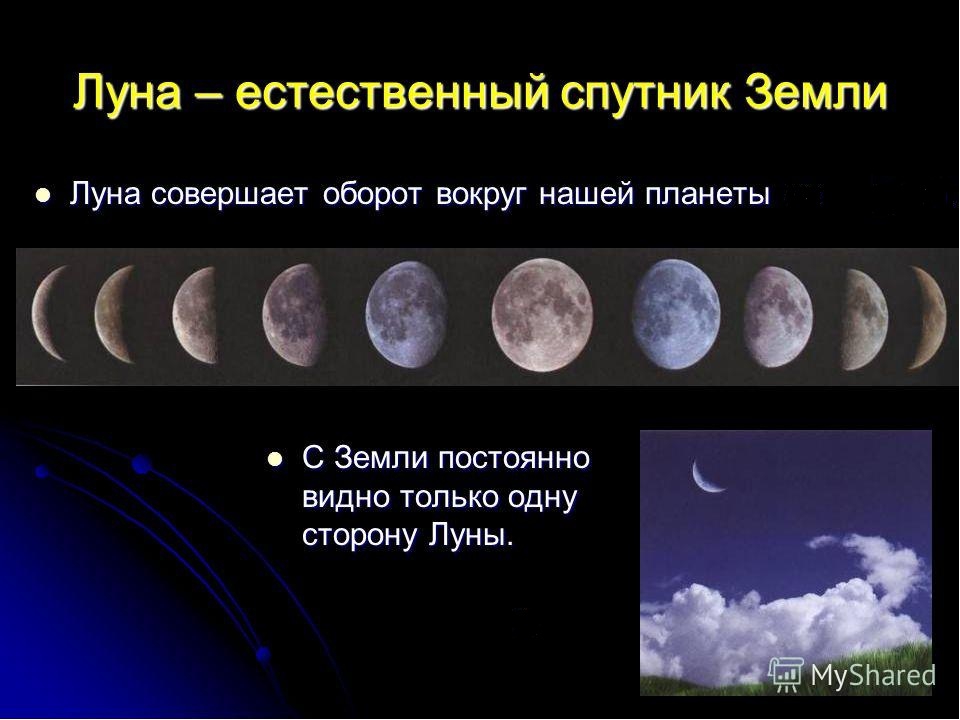 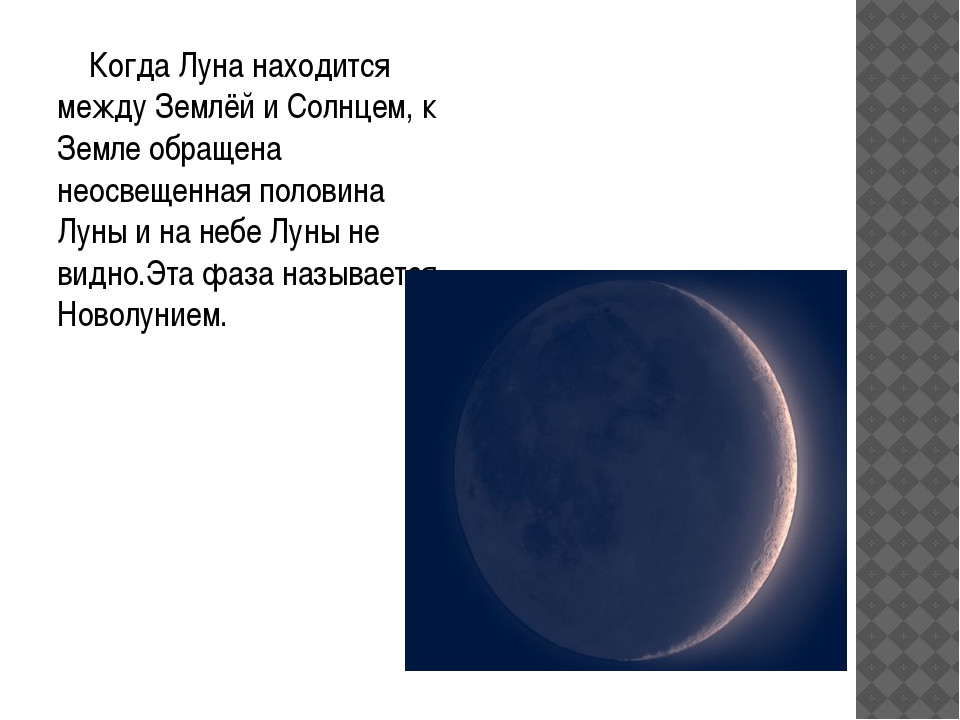 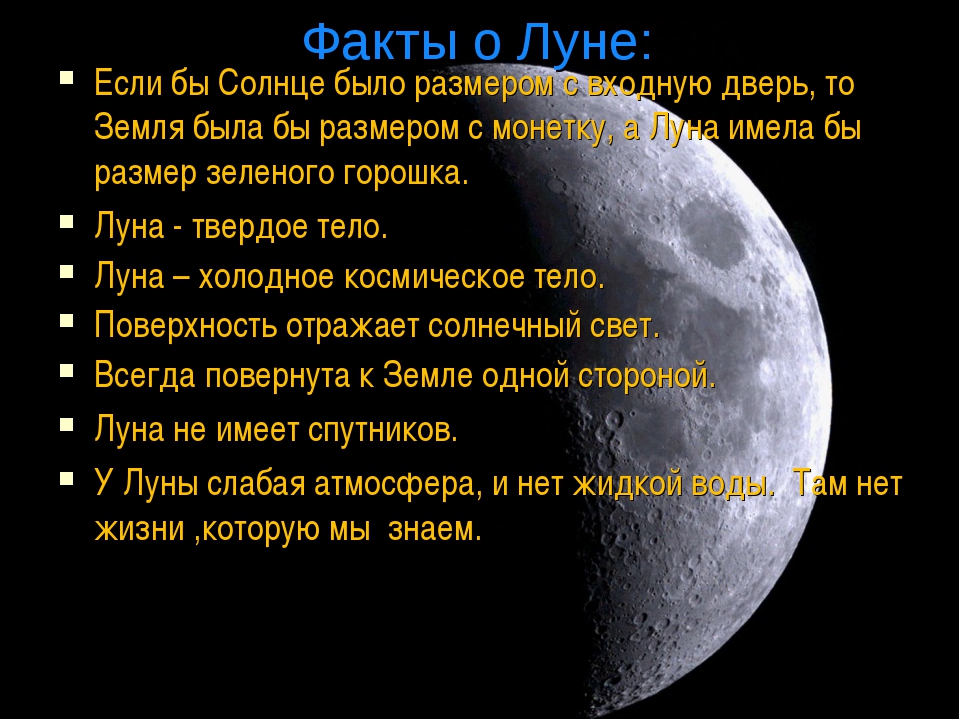 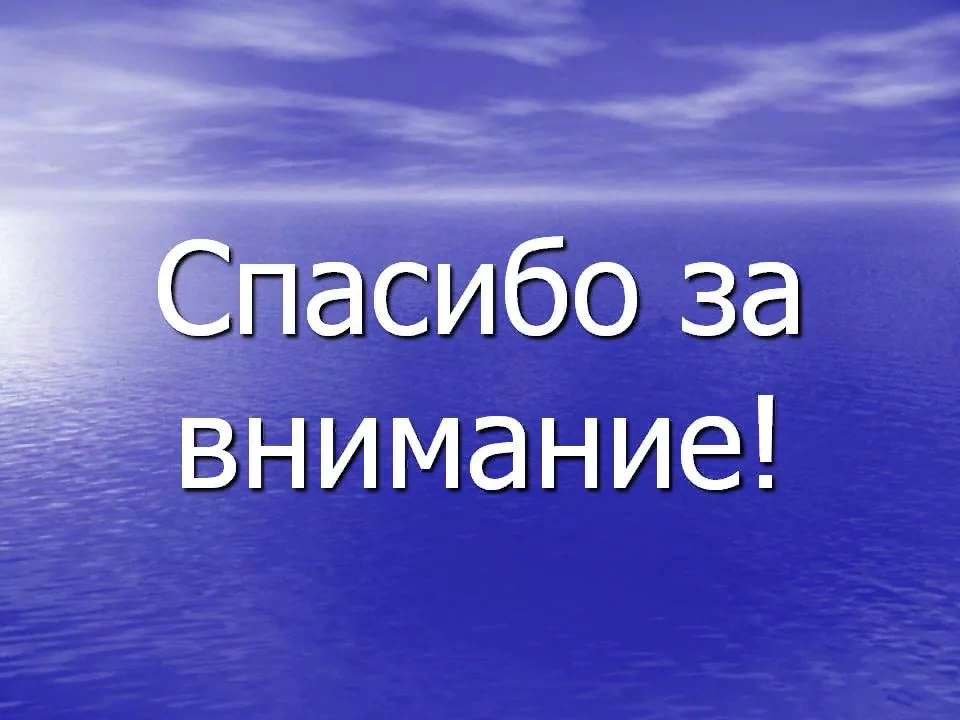